WELCOME TO OUR CLASS
Teacher: …
Unit 4: 
ETHNIC GROUPS OF VIETNAM
Lesson 3: A CLOSER LOOK 2
YES/NO QUESTION
Let's begin
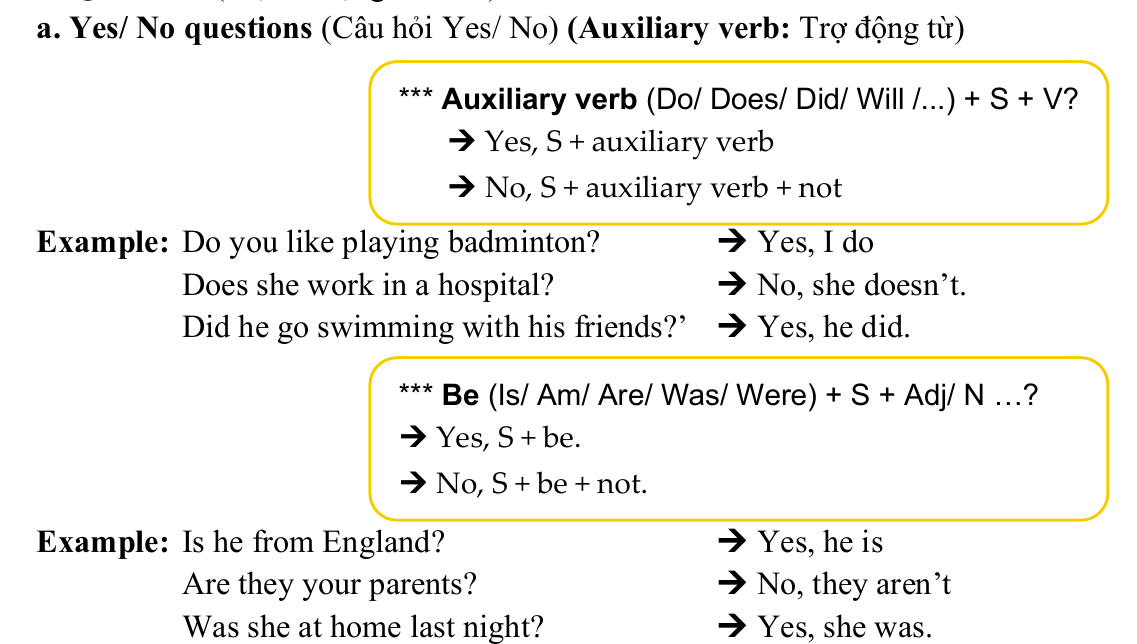 1. Change the sentences into Yes / No questions.
Women play an important role in a Jrai family.
1
→ Do women play an important role in a Jrai family?
Mua sap is a popular folk dance of the Thai people.
2
→ Is mua sap a popular folk dance of the Thai people?
We didn’t have boarding schools for minority students in 1950.
3
→ Did you have boarding schools for minority students in 1950?
I attended the Ban Flower Festival in Dien Bien last year.
4
→ Did you attend the Ban Flower Festival in Dien Bien last year?
We will watch a documentary about the Khmer.
5
→ Will you watch a documentary about the Khmer?
WH-QUESTION
Let's begin
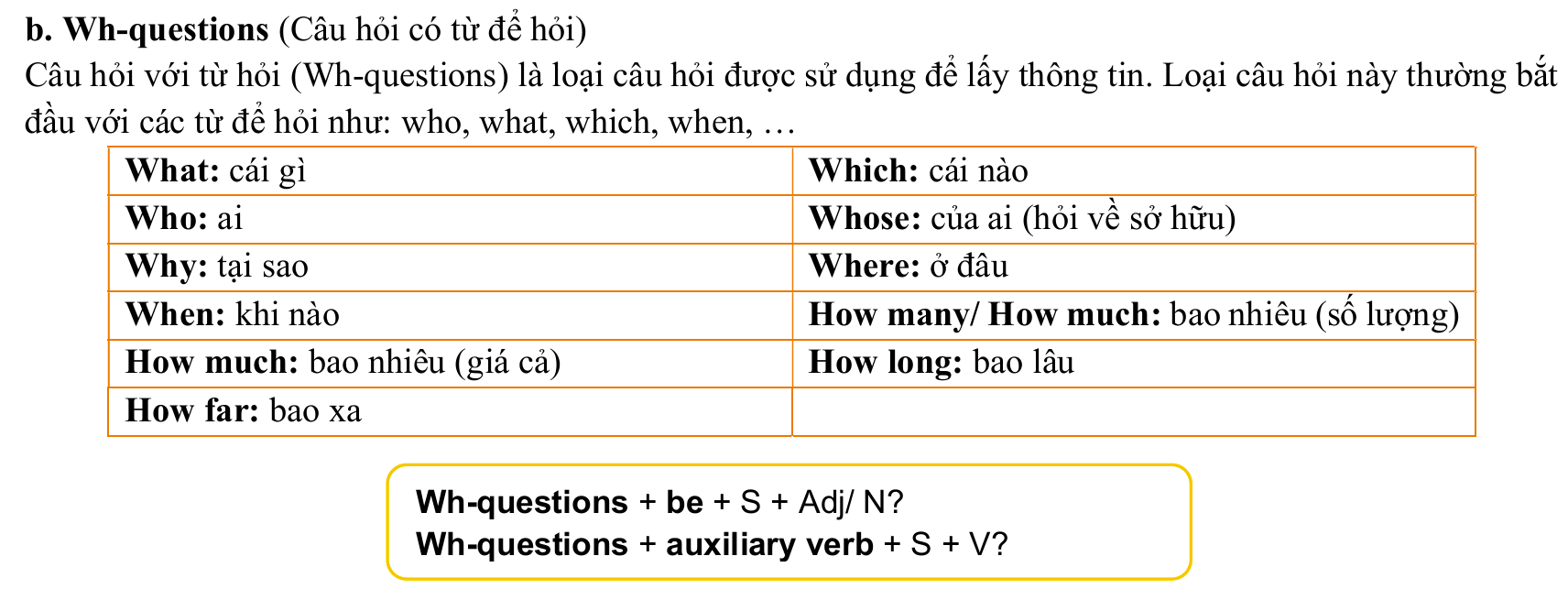 Look at the answers again.
1. A: ______ do you like best about Sa Pa? 
    B: I like its local markets best. 
	A. Why 			B. What 
2. A: ______ can we find the most beautiful terraced fields? 
    B: In Mu Cang Chai. 
	A. When 		B. Where 
3. A: ______ is the Ban Flower Festival? 
    B: It’s in spring. 
	A. When 		B. Why
4. A: ______ tall is an average stilt house? 
    B: About 5 - 6 metres tall. 
	A. How 			B. What 
5. A: ______ festival is more important for the Kinh: the Mid-Autumn or the Lunar New Year? 
    B: The Lunar New Year. 	
	A. What 			B. Which
COUNTABLE AND UNCOUNTABLE NOUNS
Let's begin
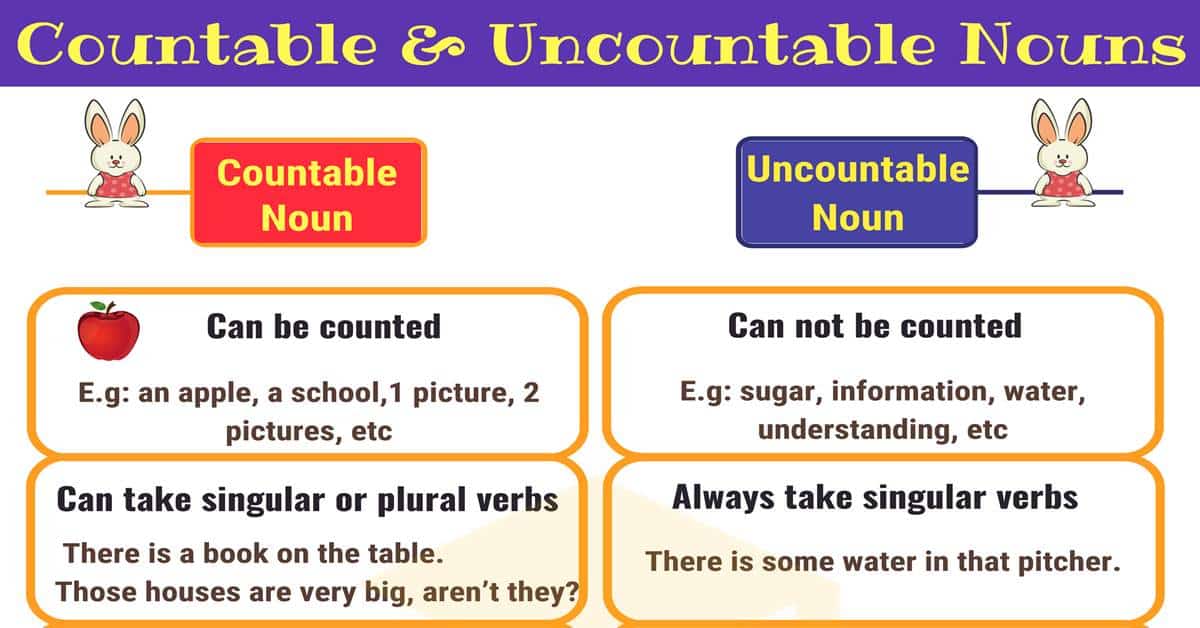 3. Write C (countable) or U (uncountable) for the underlined words.
Some minority (1) groups are farmers. They do not have much (2) land and they use simple farming techniques. After finding an (3) area for a garden, the men cut the (4) trees down and burn them. The (5) ash they collect helps enrich the soil. They then grow a few (6) crops like rice and corn.
C
(6)
(5)
U
C
C
C
(1)
(3)
(4)
U
(2)
4. Fill in the blank with a, much, many, a little, or a few.
a
1. My uncle has _____coffee plantation in Kon Tum. 
2. How _______ ethnic groups live on the Hoang Lien Son mountain range? 
3. There are only _______ waterwheels left in my village. 
4. You should add ________ more water to your noodles. It’s a bit dry. 
5. How ______ information about the Van Kieu have you collected?
many
a few
a little
much
Wrap - up
Choose the correct answer for each question
1. ________ dress in red and black costume?’ - ‘The Dao’?
A. What	
B. Who 				
C. When			
D. Which
3. How_______ milk is there in the carton?
A. many			
B. much			
C. a lot of			
D. few
2. _______ is it from the centre to the Museum of Ethnology? ~ It’s about senven kimoleters.
A. How long	B. How far
C. How often	D. How much
4. Do you have _______ about ethnic minority groups in Viet Nam? 
A. a few books		
B. a lot of books		
C. any books			
D. any book
6. __________ethnic group has a large population, the Tay or the Ede?
A. What		
B. Why				
C. Which			
D. Who
5. There's _________ milk left in the fridge. It should be enough for our coffee.
A. a little		
B. little				
C. a few			
D. few
Practice the grammar point
1
Homework
Prepare for the next lesson
2
Thank you!
See you next time!